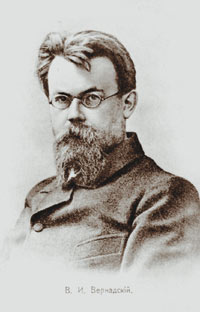 Вернадский Владимир Иванович
1863-1945
Детство и юность
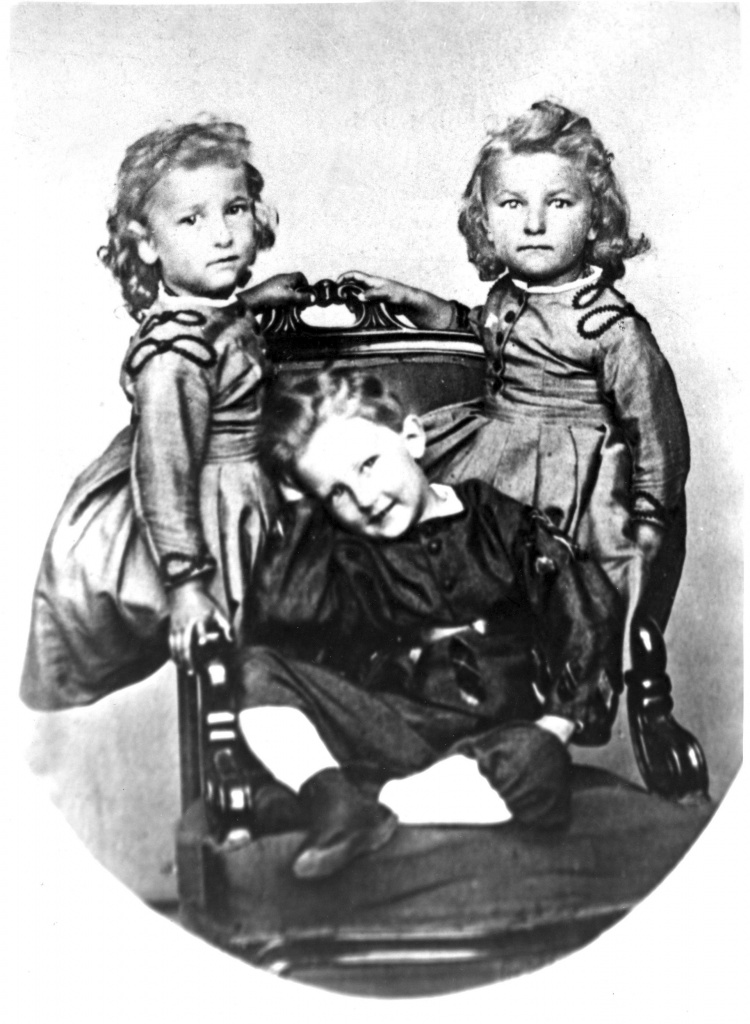 Владимир Вернадский родился в Санкт-Петербурге 28 февраля (12 марта по новому стилю) 1863 года. Его отец, Иван Васильевич, согласно семейной легенде, был потомком запорожских казаков. До переезда в Санкт-Петербург он был профессором экономики в Киеве. В Петербурге служил в чине тайного советника. Мать, Анна Петровна, была русской дворянкой.
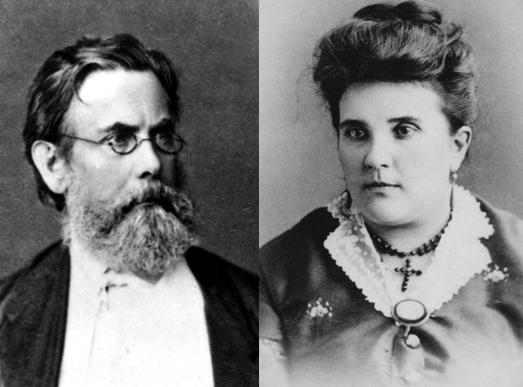 Детство и юность
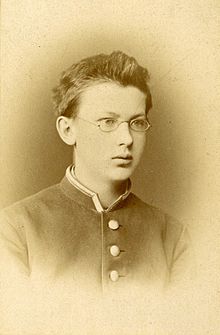 В 1868 году из-за неблагоприятного климата семья Вернадских переехала в Харьков — один из ведущих научных и культурных центров Российской империи. В 1873 году Владимир стал первоклассником Харьковской классической гимназии.
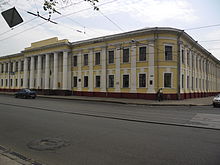 В 1876 году после возвращения семьи Вернадских в Санкт-Петербург поступил в Первую Санкт-Петербургскую гимназию. По выпуску из гимназии в 1881 году Вернадский был восьмым, что было вовсе не так уж плохо, учитывая очень сильный состав. В 1885 году окончил физико-математический факультет Петербургского университета. В 1890 году — приват-доцент кафедры минералогии Московского университета. В 1897 году защитил докторскую диссертацию в Петербургском университете. В 1898—1911 годах профессор Московского университета.
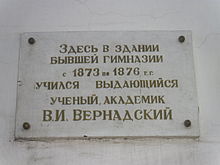 Семья
В 1886 году Вернадский женился на Наталии Егоровне Старицкой (1862—1943), с которой прожил более 56 лет. В семье было двое детей: сын Георгий Владимирович Вернадский (1887—1973), известный исследователь русской истории, дочь Нина Владимировна Вернадская-Толль (1898—1985), врач-психиатр; оба скончались в эмиграции в США.
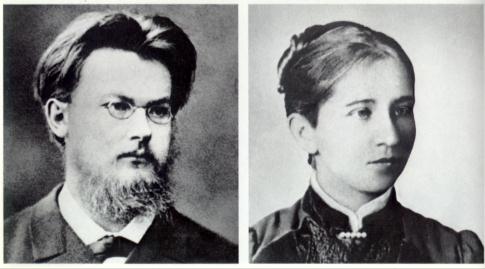 Научная деятельность
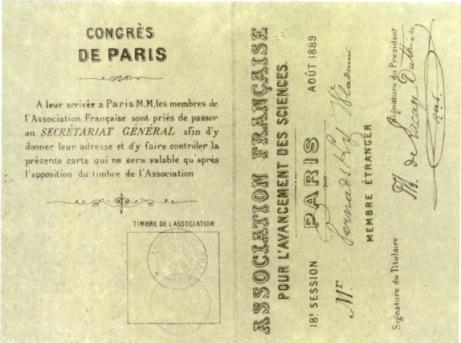 В Московском университете В.И. Вернадский проработал 20 плодотворных лет. В методике преподавания минералогии В.И. Вернадский стал новатором: он разработал новый курс, в котором предложил генетическую классификацию минералов и их сообществ с учетом физико-химических условий их образования, а не свойств. Он отделил кристаллографию от минералогии, считая, что кристаллография опирается на математику и физику, в то время как минералогию он рассматривал как химию земной коры, связанную с геологией.
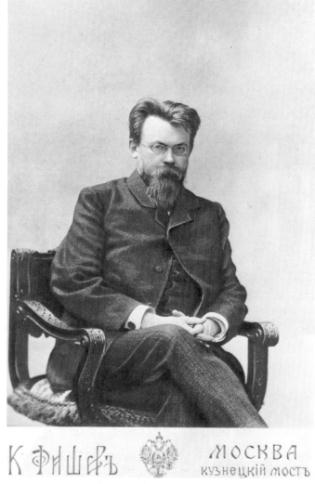 В 1890 г. Вернадский был приглашен на кафедру кристаллографии и минералогии Московского университета, утверждается в должности хранителя минералогического кабинета. В 1891 г. в Петербургском университете состоялась защита магистерской диссертации, посвященной проблемам строения соединений кремния, а в 1897 г. В.И. Вернадский, защитив докторскую диссертацию, посвященную проблемам кристаллографии, а в следующем году утверждается в должности экстраординарного профессора.
«Московский период моей научной жизни был чисто минералогический и кристаллографический. Но уже в это время зарождалась геохимия, и в изучении явлений жизни я подошел к биогеохимии. Уже в это время я сразу вошел в изучение радиоактивности. Много вдумывался благодаря влиянию Ле Шателье в термодинамику. История науки, особенно русской и славянской, и философия меня глубоко интересовали», - писал В.И. Вернадский в конце жизни.
Научная деятельность
В годы репрессий Вернадский ушел со всех административных постов, оставаясь только научным консультантом (чтобы не участвовать в “чистках”). В это же время он был избран членом геолого-географического, химического, физико-математического отделений Академии Наук.
Вернадским опубликовано более 700 научных трудов. Основал новую науку — биогеохимию и внёс огромный вклад в геохимию. С 1927 года до самой смерти занимал должность директора Биогеохимической лаборатории при Академии наук СССР. Был учителем целой плеяды советских геохимиков.
Из философского наследия Вернадского наибольшую известность получило учение о ноосфере; он считается одним из основных мыслителей направления, известного как русский космизм.
Летом 1940 года по инициативе Вернадского начались исследования урана на получение ядерной энергии. С началом войны был эвакуирован в Казахстан, где создал свои книги «О состояниях пространства в геологических явлениях Земли. На фоне роста науки XX столетия» и «Химическое строение биосферы Земли и её окружения».
В 1943 году Вернадский возвратился из эвакуации и «за многолетние выдающиеся работы в области науки и техники» к 80-летию был удостоен Сталинской премии I степени.
Вернадский состоял членом Императорского Православного Палестинского Общества
Деятельность Вернадского оказала огромное влияние на развитие наук о Земле, на становление и рост АН СССР, на мировоззрение многих людей.
Начиная с 1908 года В. И. Вернадский (в то время профессор Московского университета) постоянно проводил огромную работу по организации экспедиций и созданию лабораторной базы по поискам и изучению радиоактивных минералов. В. И. Вернадский был одним из первых, кто понял огромную важность изучения радиоактивных процессов для всех сторон жизни общества. Ход исследований радиоактивных месторождений был отражён в «Трудах Радиевой экспедиции Академии наук», в основном это были экспедиции на Урал, в Предуралье, Байкал и Забайкалье, Ферганскую область и Кавказ, но В. И. Вернадский указывал на необходимость подобных исследований в южных регионах, в особенности на побережьях Чёрного и Азовского морей. Он считал, что для успешной работы должны быть организованы постоянные исследовательские станции.
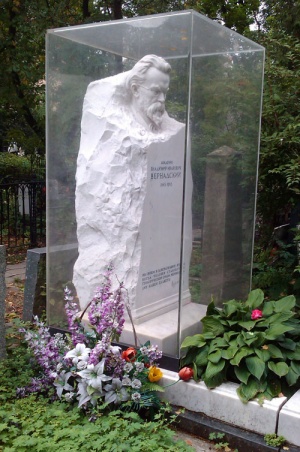 Большая жизнь академика В.И. Вернадского, до конца дней наполненная напряженной творческой работой, помощью людям, благотворительностью, спасением науки и людей в условиях советского режима, закончилась в Москве 6 января 1945 г. Он похоронен на Новодевичьем кладбище в Москве.